Patient Evaluation Before Initiating HIV PrEP
Jorge Mera, MD, FACP
Cherokee Nation Health Services
Disclosures
Jorge Mera has no actual or potential conflict of interest in relation to this program/presentation.
Outline
Mr. P
Mr. P: Labs
Which of the following statements are true for Mr. P?
Outline
Lab Workup Before Prescribing HIV PrEP
“4th Generation Assays should be used for screening”
“Patients with Chronic HB need to be counseled for the risk of reactivation if PrEP is discontinued”
“STI self-reported risk is not always reliable”
“Pregnancy is not a contraindication for PrEP”
HIV Diagnostic TestsELISA
4th Generation
3rd  Generation
1st & 2nd  Generation
Patients P24 Ag
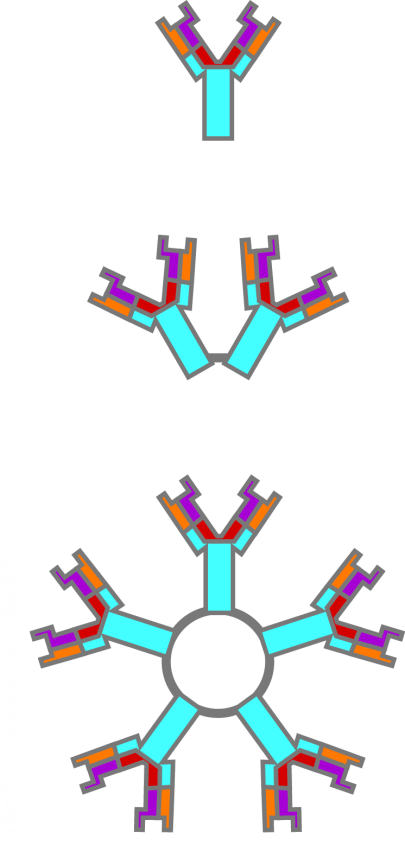 Patients IgM
Patients IgG
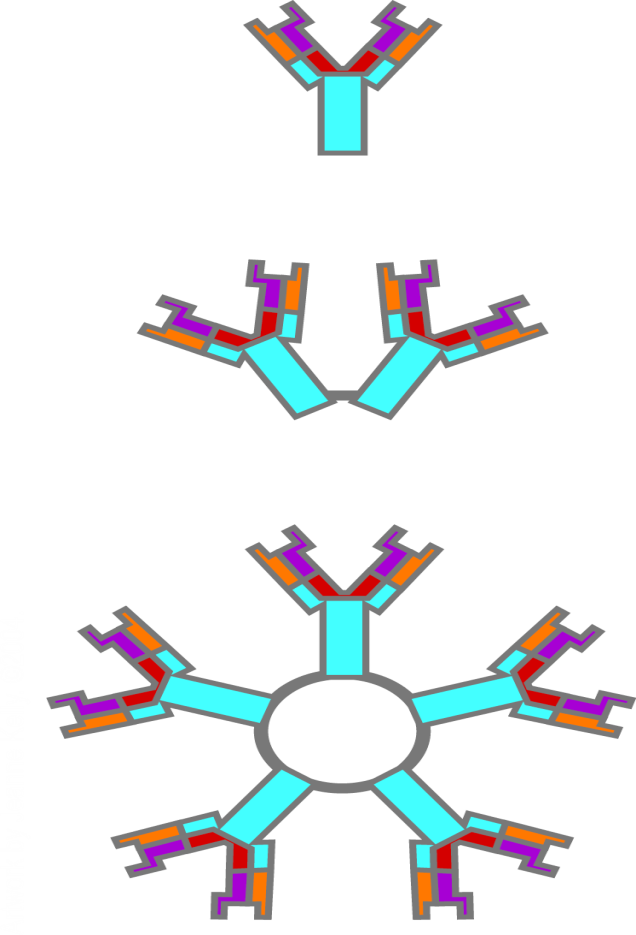 P24 monoclonal Ab
Antigen: Viral synthetic peptides or  
              recombinant proteins
Sequence of Appearance of Laboratory Markers for HIV- Infection
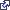 Laboratory testing for the diagnosis of HIV infection : updated recommendations 
June 27, 2014 http://dx.doi.org/10.15620/cdc.23447
CDC and APHL Recommended Laboratory Testing for the Diagnosis of HIV Infection
David H Spach, MD. HIV Diagnostic Testing. National HIV Curriculum, University of Washington
Laboratory testing for the diagnosis of HIV infection : updated recommendations 
June 27, 2014 http://dx.doi.org/10.15620/cdc.23447
HIV Testing Summary
Symptoms of Acute HIV
These Symptoms Should be Absent 30 days prior to starting PrEP!!!
https://www.cdc.gov/hiv/pdf/risk/prep/cdc-hiv-prep-guidelines-2017.pdf
Same-Day HIV Pre-Exposure Prophylaxis (PrEP) Initiation During Drop-in Sexually Transmitted Diseases Clinic Appointments Is a Highly Acceptable, Feasible, and Safe Model that Engages Individuals at Risk for HIV into PrEP Care
Hepatitis B Viral Structure
HBcAb IgM and IgG
Viral Load
HBAg, HBsAb
HBV Diagnostic Markers
HBeAg- High infectivity
HBeAb- Low infectivity
Weinbaum CM, et al. MMWR Recomm Rep. 2008;57(RR-8):1-20.
[Speaker Notes: Slide:  Typical Interpretation of Serologic Test Results for HBV Infection

Antigens and antibodies associated with HBV infection include HBsAg, anti-HBs, HBcAg, anti-HBc, HBeAg, and anti-HBe. At least one serologic marker is present during each of the different phases of HBV infection.1 

The serologic markers typically used to differentiate between acute, resolving, and chronic infection are HBsAg, anti-HBc, and anti-HBs, as noted in the slide.1  

Reference
Weinbaum CM, Williams I, Mast EE, et al. Recommendations for identification and public health management of persons with chronic hepatitis B virus infection. MMWR Recomm Rep. 2008;57(RR-8):1-20.]
Isolated HBc
What do you do?

HBV DNA (Viral Load)
HBeAb and HBeAg
If all are negative, may consider vaccination
Screen for STIs
https://www.cdc.gov/hiv/pdf/risk/prep/cdc-hiv-prep-guidelines-2017.pdf
Renal Function Evaluation
In a meta-analysis the odds ratio of i creatinine elevations in patients who received TDF-based PrEP compared with placebo  was 1.36, (95% CI 1.09-1. But only 6% of these patients had creatinine elevations that were greater than 1.3 times the upper limit of normal
Osteoporosis Screening
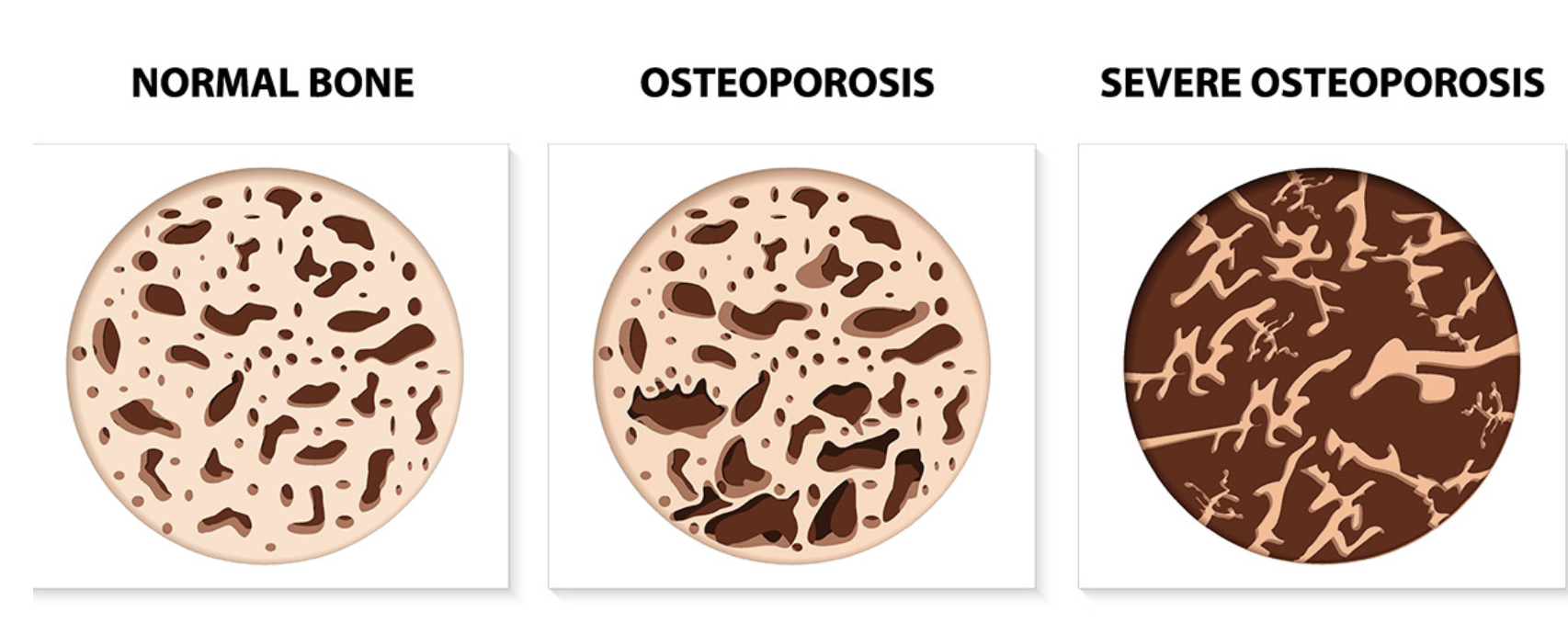 DXA: Dual energy X-ray Absorptiometry
Preferred PrEP Regimens
Women and Transgender Men
Persons who inject drugs
Counseling the Patient
Mr. P: Labs
Which of the following statements are true for Mr. P?